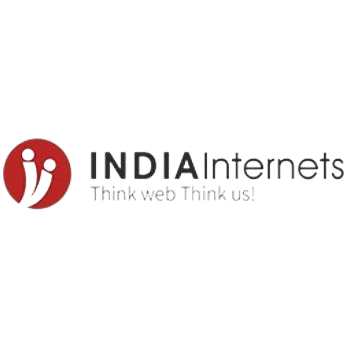 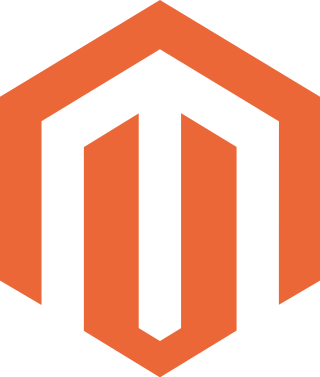 MAGENTO DEVELOPMENT COMPANY IN DELHI
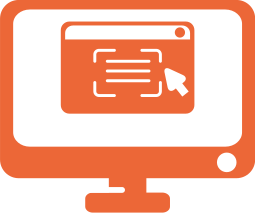 What is Magento?
Magento is an open-source, e-commerce web application that provides complete control over the functionality of the e-commerce store with rich features to manage its look and content. It also provides strong catalog management and search engine optimization tools.
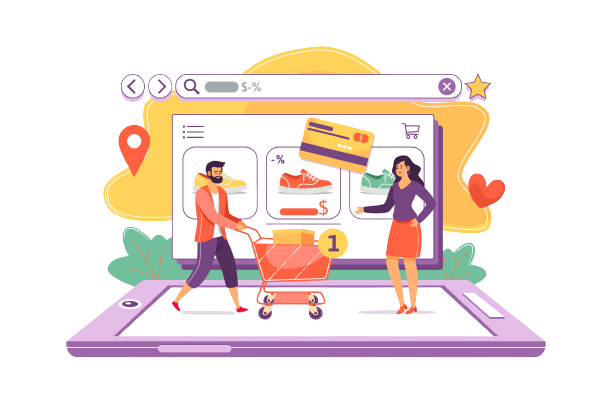 What are our expertise?
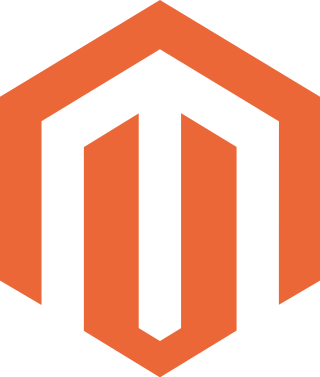 Magento Website Development
Custom Magento Storefronts
Responsive Magento Themes
Magento Extension Development
Magento Migration Services
Magento Support & Maintenance
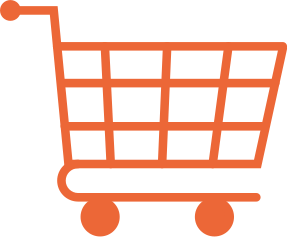 OUR DETAILS
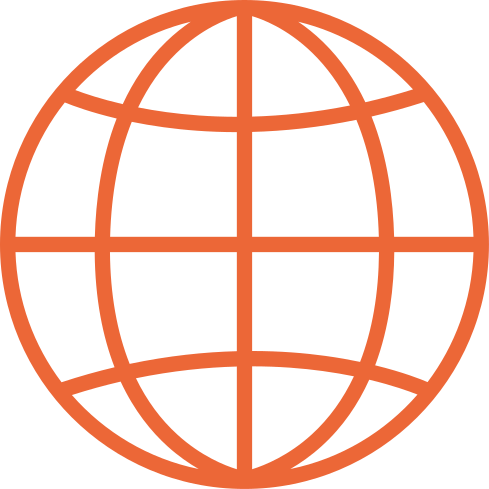 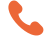 www.indiainternets.com
+91 956 043 3318
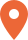 B-112, Sector 64, Noida, UP- 201301
sales@indiainternets.com
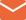 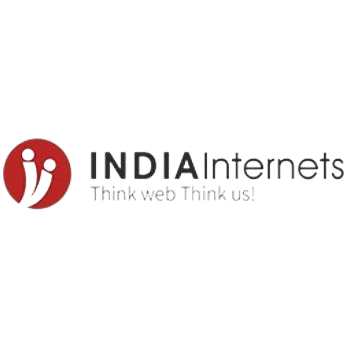